РАЗВИТИЕ ПРОФЕССИОНАЛИЗМА И КРИЗИСА ПРОФЕССИОНАЛЬНОГО СТАНОВЛЕНИЯ
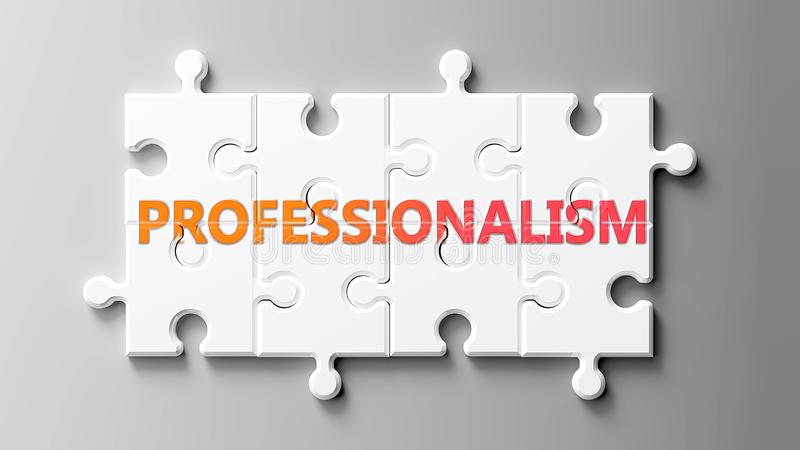 Профессионализация – процесс становление работника профессионала, т.е. человеком в совершенстве владеющим навыками, знаниями, умениями необходимыми для определенного вида деятельности. 
Профессионализация отражается:
в авторитете человека 
в качестве и эффективности труда
умение передать свой опыт другим людям
умение справляться с нестандартными 
рабочими ситуациями
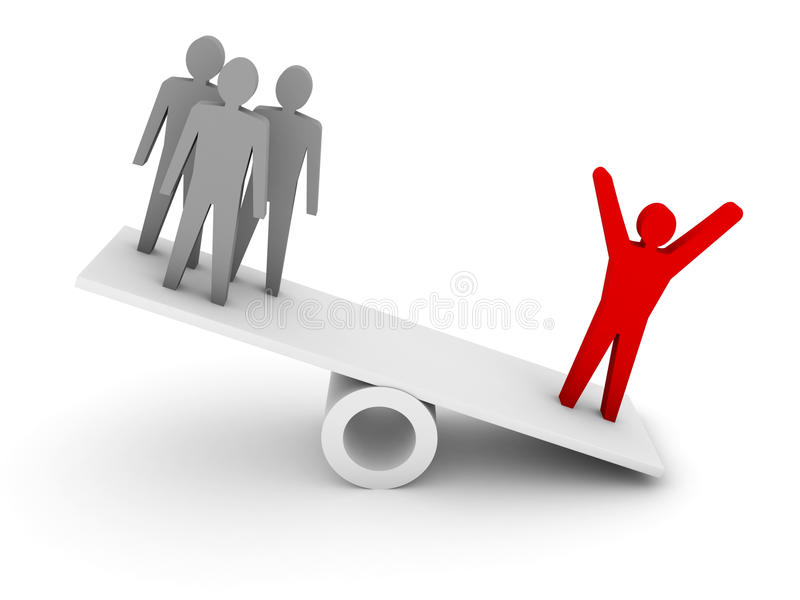 Стадии профессионализации:
Первичное становление. 
Стадия опытности. 
Стадия экспертности.
Этапы развития профессионала по Климову:
Фаза оптанта (выбор). 
Фаза адепт 
Фаза адаптант (адаптация)
Фаза интернал 
Фаза мастер 
Фаза авторитет 
Фаза наставник
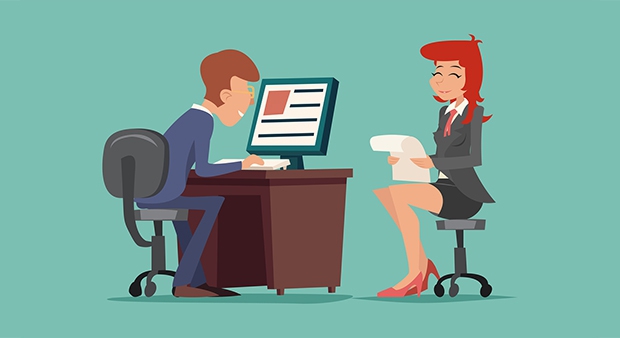 Этапы развития субъекта труда (профессионала) в концепции Сьюпера
Этап «роста» 
Этап исследования своих сил и устремлений (этап разведки 14-25
Пробный этап(25-30) 
Стабилизация 
Поддержание (45-64)
Спад
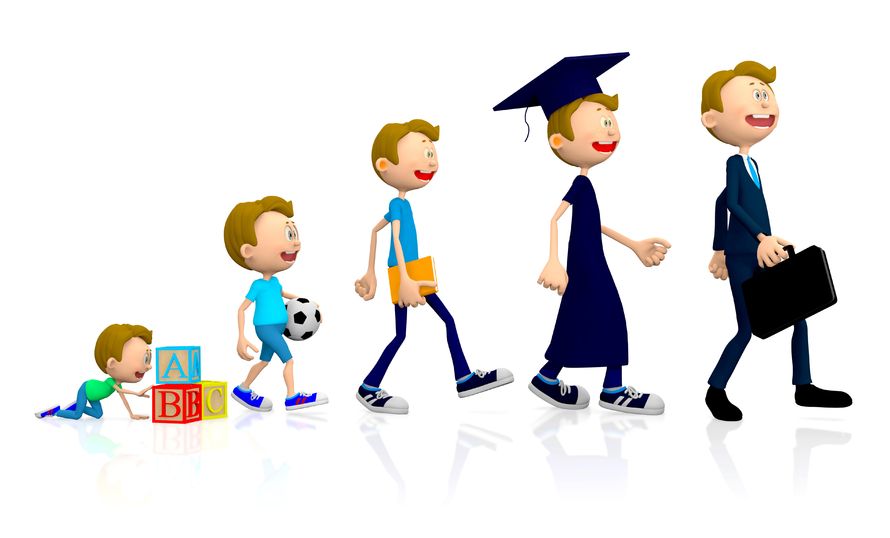 КРИЗИСЫ ПРОФЕССИОНАЛЬНОГО СТАНОВЛЕНИЯ
Э. Ф. Зеер. выделил следующие типы кризисов:
1) нормативные кризисы: 
кризисы психического развития;
 кризисы профессионального становления (возрастные кризисы);
2) ненормативные (необязательные) кризисы: критические (потеря трудоспособности, развод, безработица, миграция, лишение свободы);
3) невротические кризисы (перестройка сознания, инстинкты, иррациональные тенденции, т. е. внутренние конфликты – жизненные кризисы).
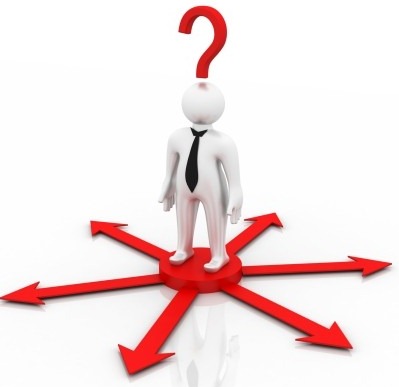